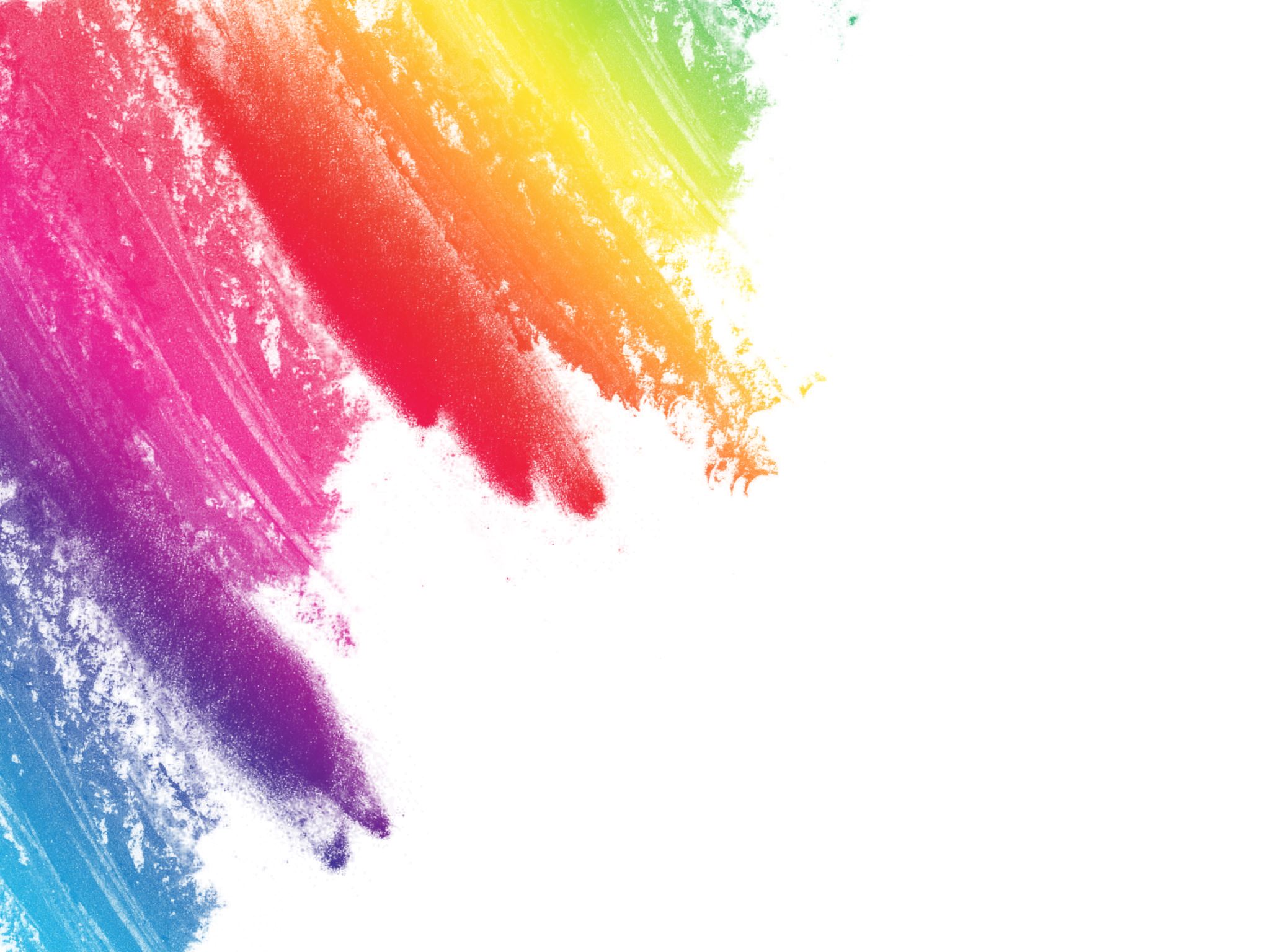 6ºPrimaria
INSTRUCCIONES PARA REALIZAR TU ESPACIO DE ACTIVIDADES PARA DISTINTOS TIPOS DE APRENDIZAJE
1.- DEBES LEER ATENTAMENTE LAS ACTIVIDADES.
2.- HASTA LA ACTIVIDAD 3 ES OBLIGATORIO. SI HAS ENCONTRADO DIFICULTADES, PASA AL REPOSTAJE Y DESPUÉS A LA META O REGRESAR PARA ENTENDER MEJOR LAS ACTIVIDADES EN LAS QUE TENÍAS DIFICULTADES. 
3.- DISFRUTA DE ESTE CAMINO DE APRENDIZAJE
María del Rosario García Leal